Начальный этап Всероссийской олимпиады профессионального мастерства по специальности «Радиоаппаратостроение» в ГБПОУ МО «Щелковский колледж» ОСП 2
Члены жюри:Ларичев А.А – председатель жюри, представитель АО «Циклон-Тест»Коптяен Н.А.Дубовицкий В.В.Федин В.А.Мироненко И.ИМодина О.В.
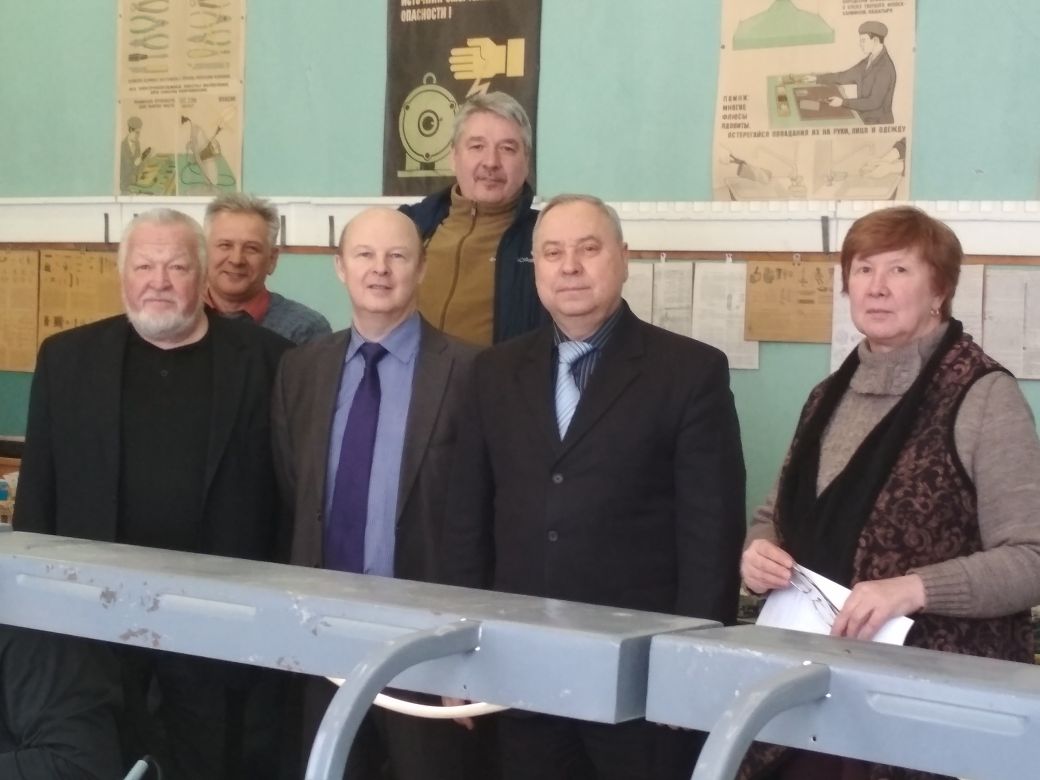 Теоретический раздел олимпиады
Студенты напряженно ищут ответы на поставленные вопросы
Инструктаж участников практической части олимпиады
Радиомонтажный инструмент и техническое задание на рабочем месте
Подготовка паяльной станцииСтудентка Фоклинова Анастасия задает необходимую температуру паяльника
Подготовка проводов к монтажу
Распайка печатной платы преобразователя сигналов
Награждение Баринова Никиту за третье место
Награждение Осинцева Алексея за второе место
Награждение победителя Корнышова Павла
Члены жюри и участники олимпиады
Спасибо за внимание!
ГБПОУ МО «Щелковский колледж» ОСП 2